Et program fra Nordisk Ministerråd 2021-2024
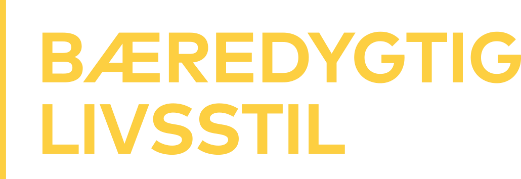 Dit navn her
6. december 2021
1
Bæredygtig livsstil i Norden
Formålet med programmet er at hjælpe med at gøre det lettere at leve bæredygtigt i Norden, at træffe bæredygtige livsstilsvalg og at fremskynde 
normaliseringen af en bæredygtig livsstil.
2
BÆREDYGTIG  I  LIVSSTIL
06-12-2021
Et massivt privat forbrug i Norden er en udfordring for vores klimamål. Derfor skal det gøres nemmere som borger i Norden at vælge bæredygtige løsninger
–  Paula Lehtomäki
3
06-12-2021
En tværsektoriel indsats
Programmets seks projekter kigger på vores livsstilsudfordringer 
gennem en unik kombination af perspektiver og fagligheder. 

Bæredygtige og sunde madsystemer
Bæredygtige kulturoplevelser i Norden
Svanemærkets bidrag til at realisere Nordisk Ministerrådets vision og klimamål 
Bæredygtig uddannelse i Norden 
Bæredygtighed, livsstil og forbrug fra et ligestillingsperspektiv
Good Life Goals – En kommunikationsindsats for og af unge
BÆREDYGTIG  I  LIVSSTIL
4
06-12-2021
Det skal være let at træffe bæredygtige valg i hverdagen
Programmet vil bidrage med
politikudvikling og værktøjer
viden og kompetencer hos borgerne
at fremskynde adfærds- og kulturændringer
BÆREDYGTIG  I  LIVSSTIL
5
06-12-2021
[Speaker Notes: - politikudvikling og værktøjer, som gør vores forbug mere bæredygtigt og gør det enklere for forbrugere i Norden at træffe bæredygtige valg. 
- viden og kompetancer inden for bæredygtig livsstil, skabe en bedre forståelse af hvad dette innebærer og give borgere i Norden bedre forudsætninger for at træffe bæredygtige valg.
- at fremskynde adfærds- og kulturændringer i retningen af et mere bæredygtigt forbrug gennem best practice-eksempler og inspirerende kommunikation]
Bæredygtige og sunde madsystemer
Projektet vil dele, fremme og skabe viden om bæredygtige fødevaresystemer i en nordisk kontekst. 

Konkret vil projektet kortlægge igangværende og planlagte tiltag, analysere og anbefale nye strategiske initiativer samt igangsætte vidensskabende og politikudviklende aktiviteter.
BÆREDYGTIG  I  LIVSSTIL
6
06-12-2021
Bæredygtige kulturoplevelser i Norden
Projektet skal fremme nye initiativer, ideer, værktøjer og viden om grønnere kulturproduktion og konsumtion i Norden.

Projektet vil desuden bidrage til erfaringsudveksling om og udvikling af et kulturbaseret og grønnere rejseliv.
BÆREDYGTIG  I  LIVSSTIL
7
06-12-2021
[Speaker Notes: Text and three images]
Svanemærkets birag til at realisere ministerrådets vision
Projektet vil sikre at nye produktområder kan benytte miljømærket, samt bevirke en hurtigere revision af eksisterende krav til produktområder. 

Desuden vil projektet sikre øget viden om Svanemærket som et værktøj til at opnå et mere bæredygtit forbrug og via digitale løsninger, at gøre det lettere for borgerne, at finde de svanemærkede varer.
BÆREDYGTIG  I  LIVSSTIL
8
06-12-2021
Bæredygtig uddannelse i Norden
Projektet har som mål at styrke holdbar udvikling indenfor uddannelse med fokus på lærernes rolle og deres kompetencer.
BÆREDYGTIG  I  LIVSSTIL
9
06-12-2021
Bæredygtighed, livsstil og forbrug fra et ligestillings-perspektiv
Projektet vil se nærmere på forskelle i kvinders og mænds livsstil og forbrug i de nordiske lande. Ved at analysere bæredygtighed og livsstil ud fra et kønsperspektiv bidrager projektet til at forbedre forståelsen og mulighederne for at fremme et bæredygtigt forbrug.
BÆREDYGTIG  I  LIVSSTIL
10
06-12-2021
Good Life Goals – En kommunikationsindsats for og af unge
Projektet skal øge bevidstheden om Agenda 2030 ved brug af Good Life Goals. 

Formålet er at give unge i Norden en platform til at diskutere og sprede viden om bæredygtig udvikling og inspirere til individuel handling for en bæredygtig livsstil.
BÆREDYGTIG  I  LIVSSTIL
11
06-12-2021
Inger Smærup Sørensen
Projektleder
inger@nlh.fo
+298 224673
Læs mere om programmet:norden.org/da/project/baeredygtig-livsstil-i-norden
BÆREDYGTIG  I  LIVSSTIL
12
06-12-2021
Tak.
BÆREDYGTIG  I  LIVSSTIL
13
06-12-2021